Grunden för vårt arbete i Ukraina
Kort kring mandat, grundprinciper samt vårt arbete, både i Ukraina och i Sverige
Senast uppdaterad: 2023-02-06
© Svenska Röda Korset / Generalsekreterarens stab
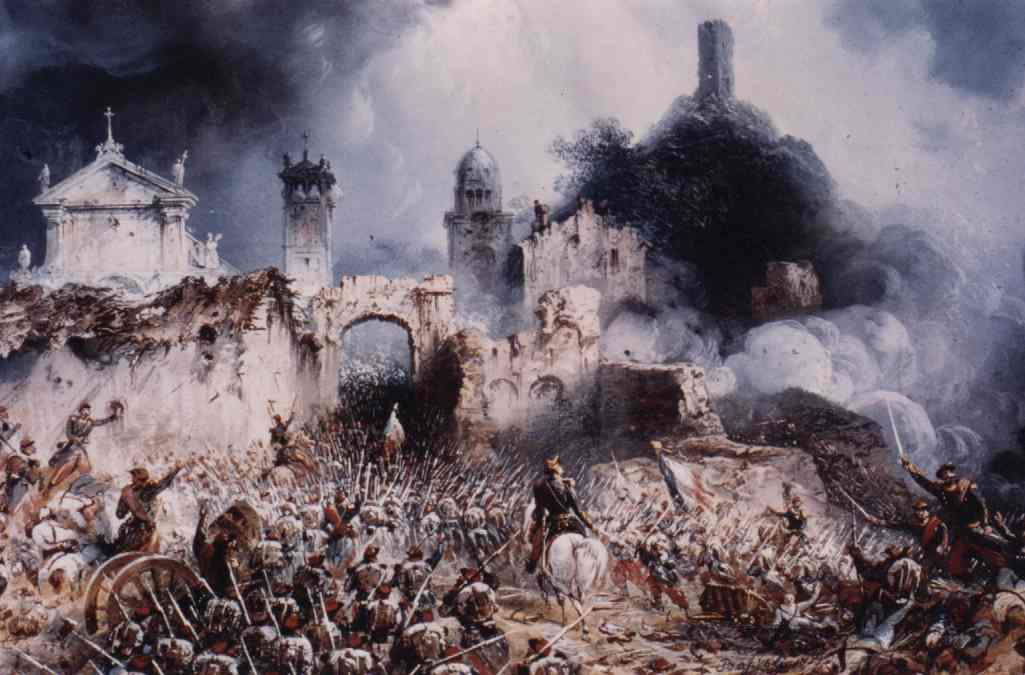 Slaget i Solferino 1859
Skapa en organisation som bistår sårade och sjuka under väpnade     konflikter
 Ta fram regler som skyddar sårade, sjuka och sjukvårdspersonal
Mandat enligt Genèvekonventionerna samt rödakors- och rödahalvmånerörelsens stadgar
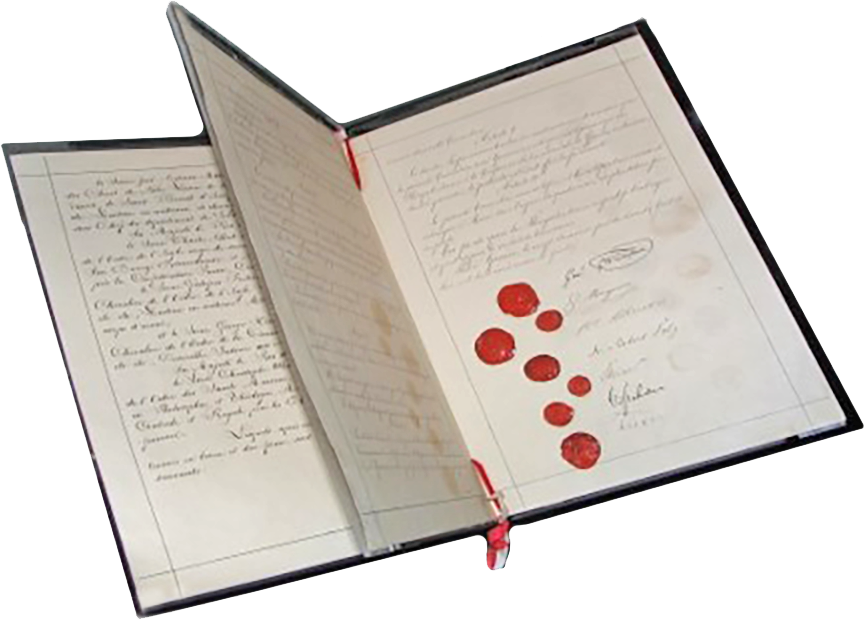 Våra sju grundprinciper visar vägen
Mål
Humanitet 
Opartiskhet
Medel
Neutralitet Självständighet
Arbetsformer
Frivillighet 
Enhet 
Universalitet
Röda Korset i Ukraina skickar en begäran om hjälp till…
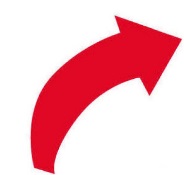 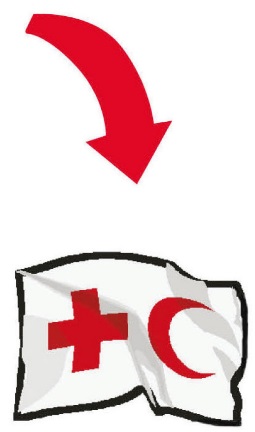 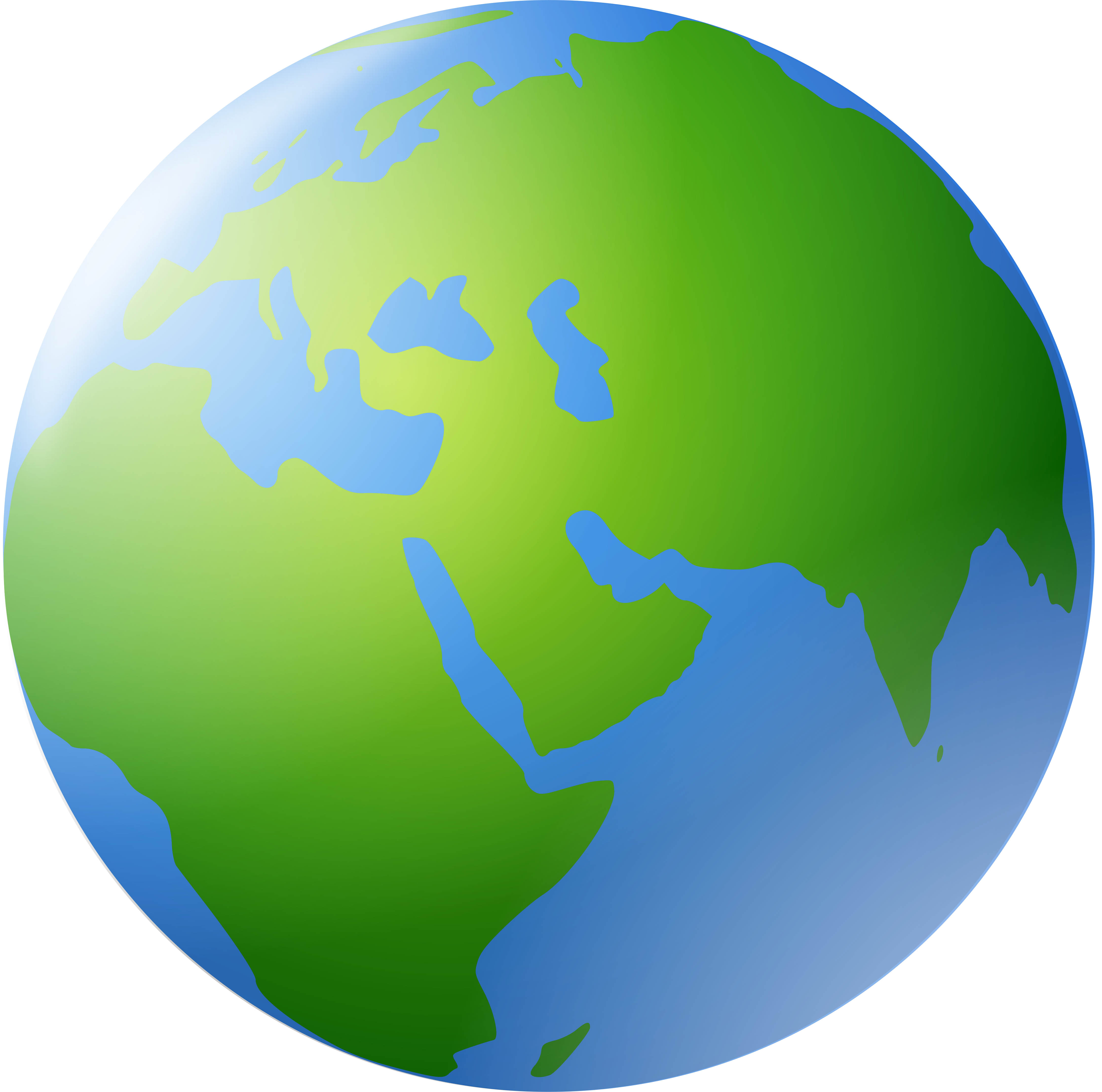 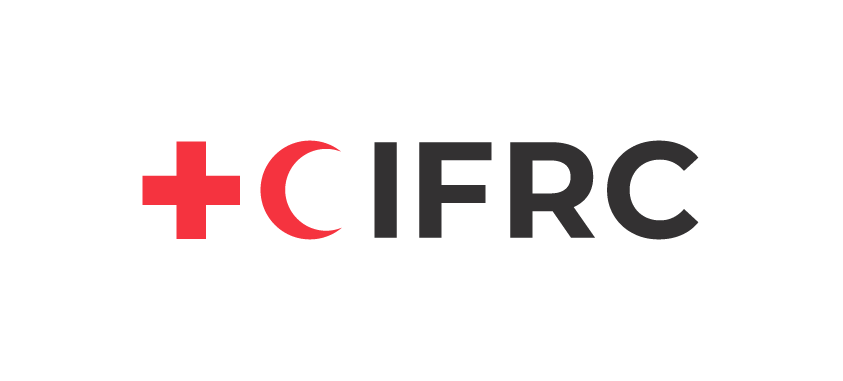 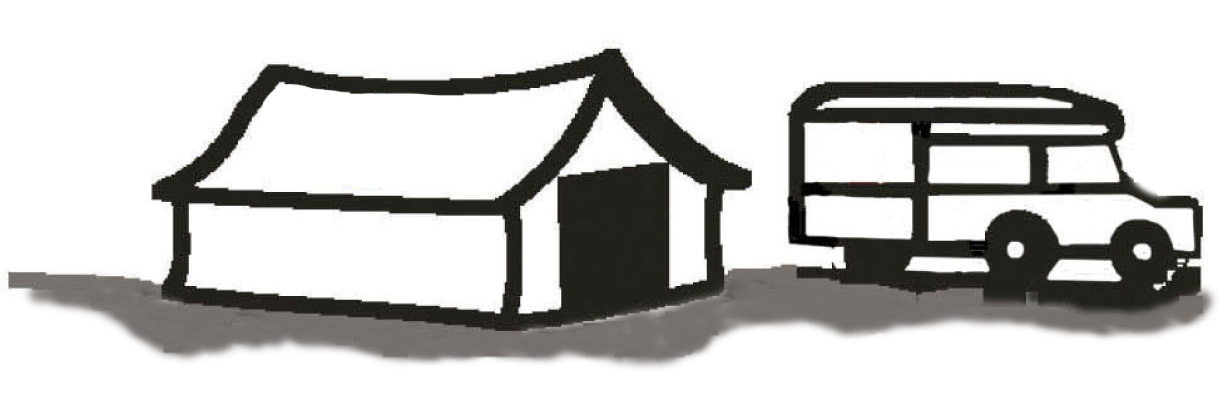 …Federationen i Genève som skickar en appell till...
Hjälpen skickas direkt till Ukraina
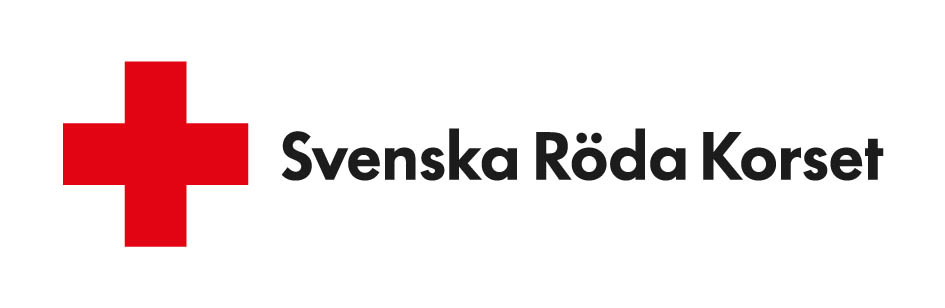 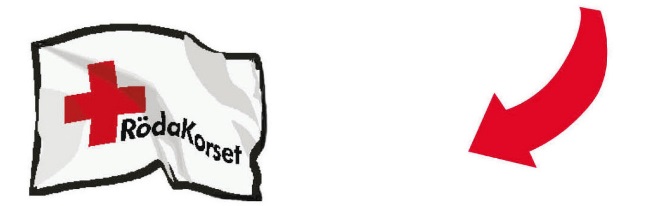 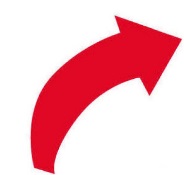 …rödakors- och rödahalvmåneföreningar i världen
Vårt arbete i Ukraina
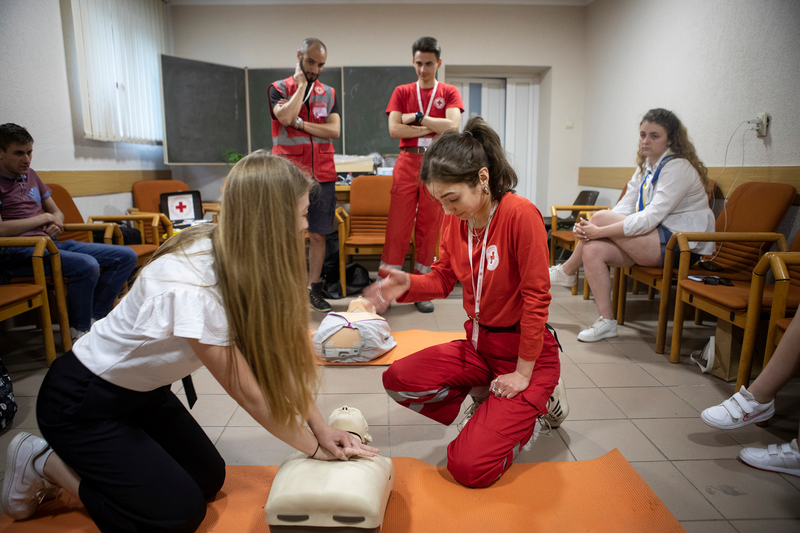 Vårt arbete i Sverige
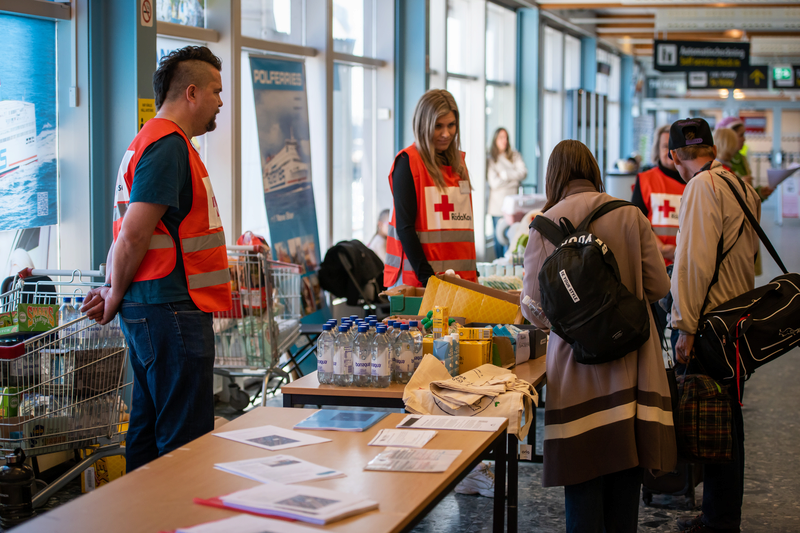 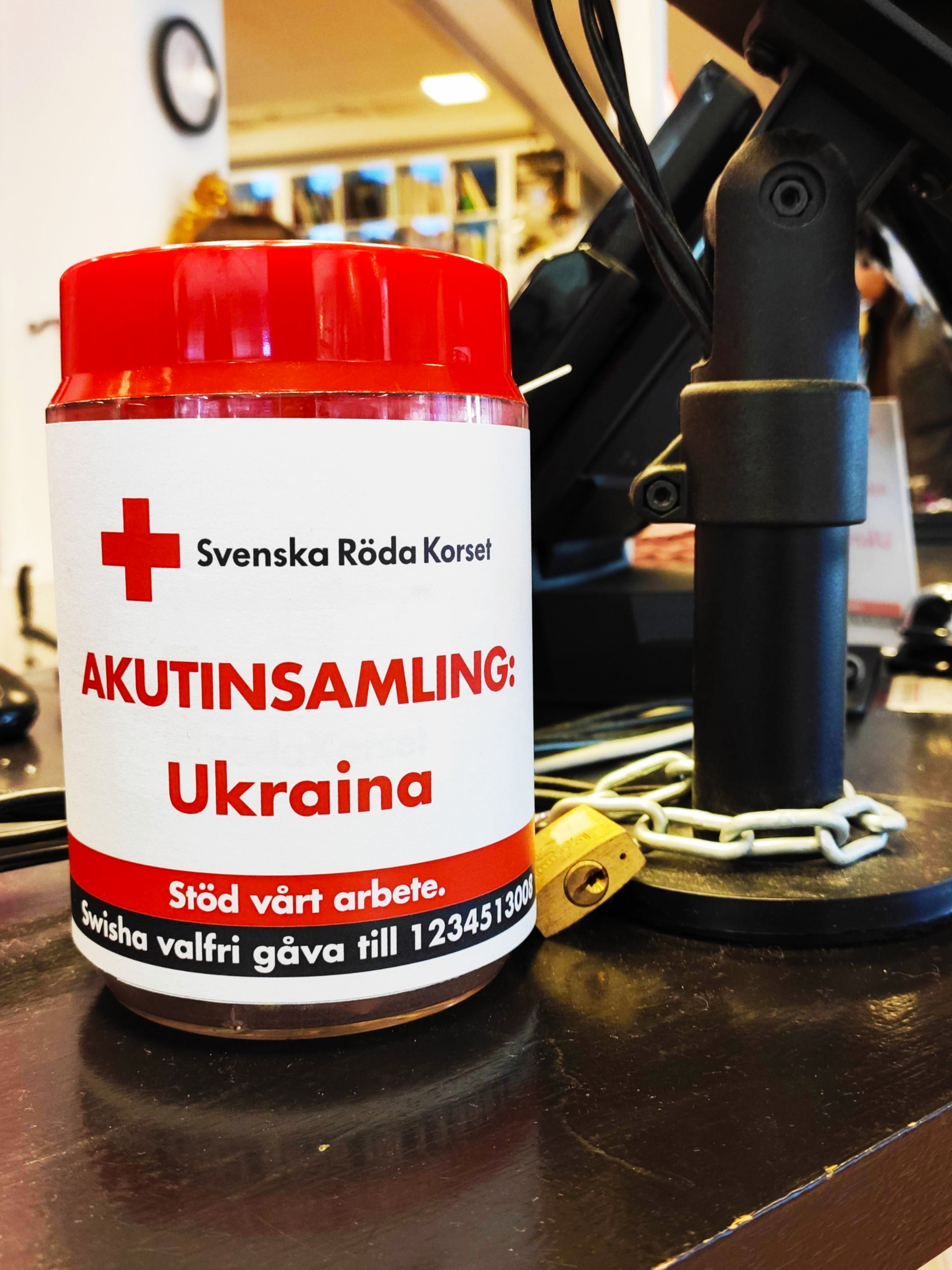 Vårt arbete i xx
Möjlighet att lägga till lokala foton / information
Mer information finns på Rednet och på vår hemsida Tack för visat intresse!